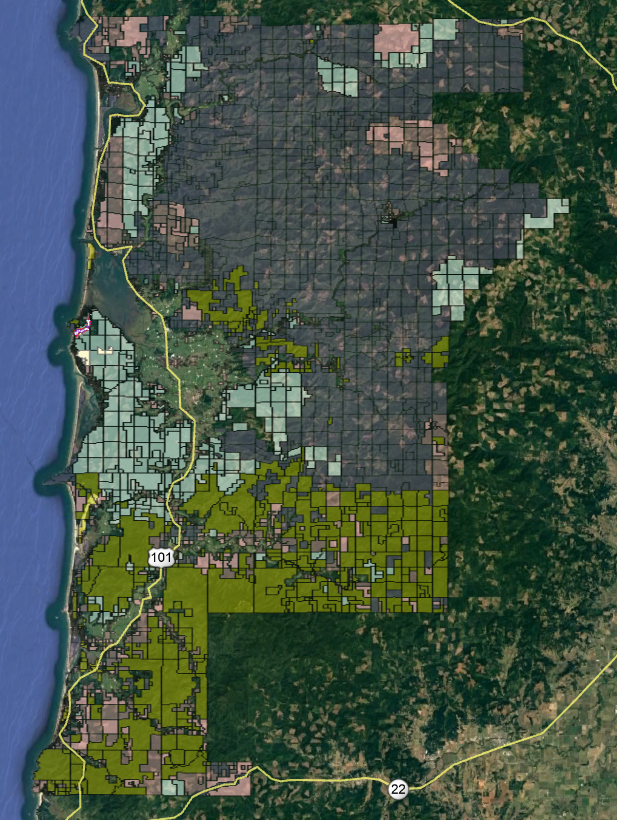 Road Department
PC/Woods CAC
February 19, 2022
1
[Speaker Notes: Timber Property/ GIS]
Transportation Infrastructure
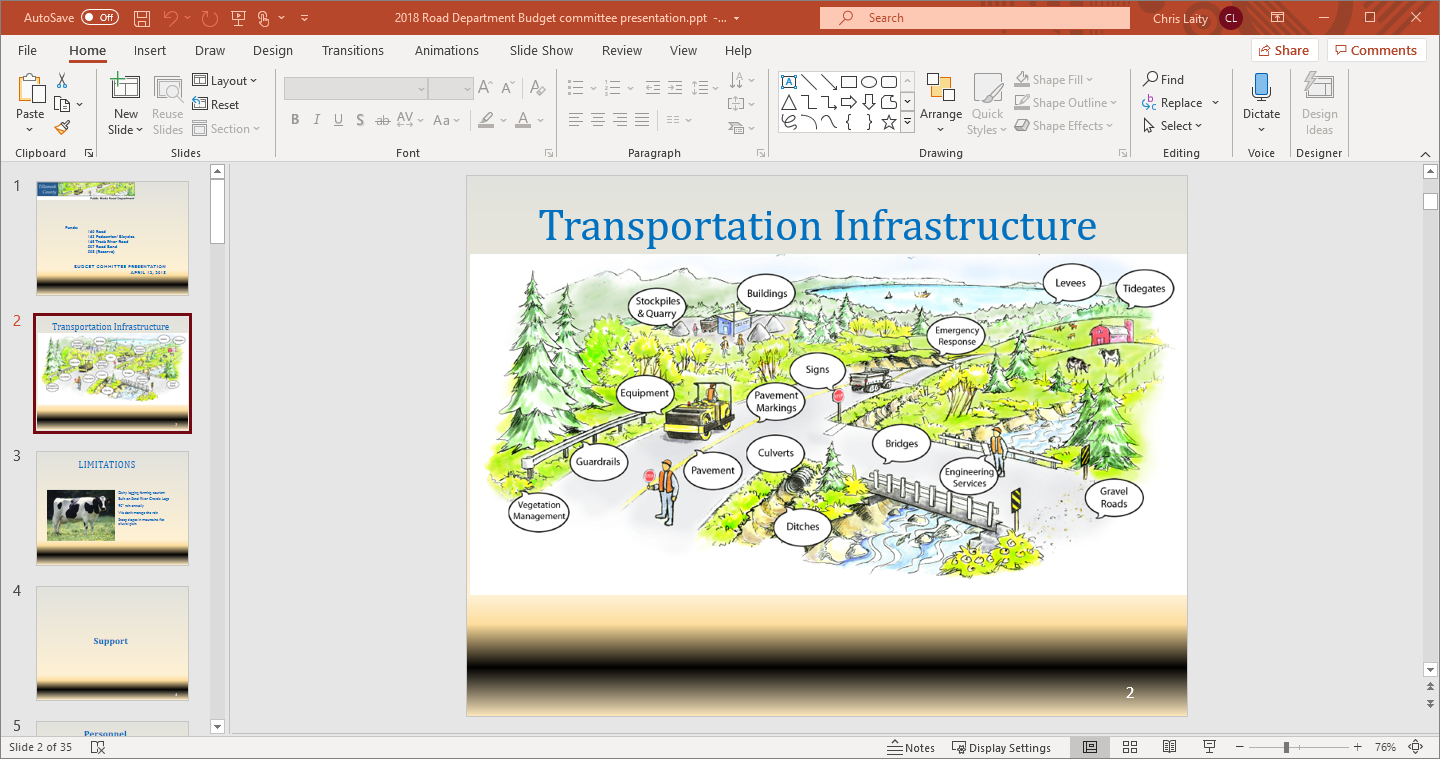 County Road
Advisory Committee
(CRAC)
2
[Speaker Notes: CRAC Reviewed & recommends budget approval]
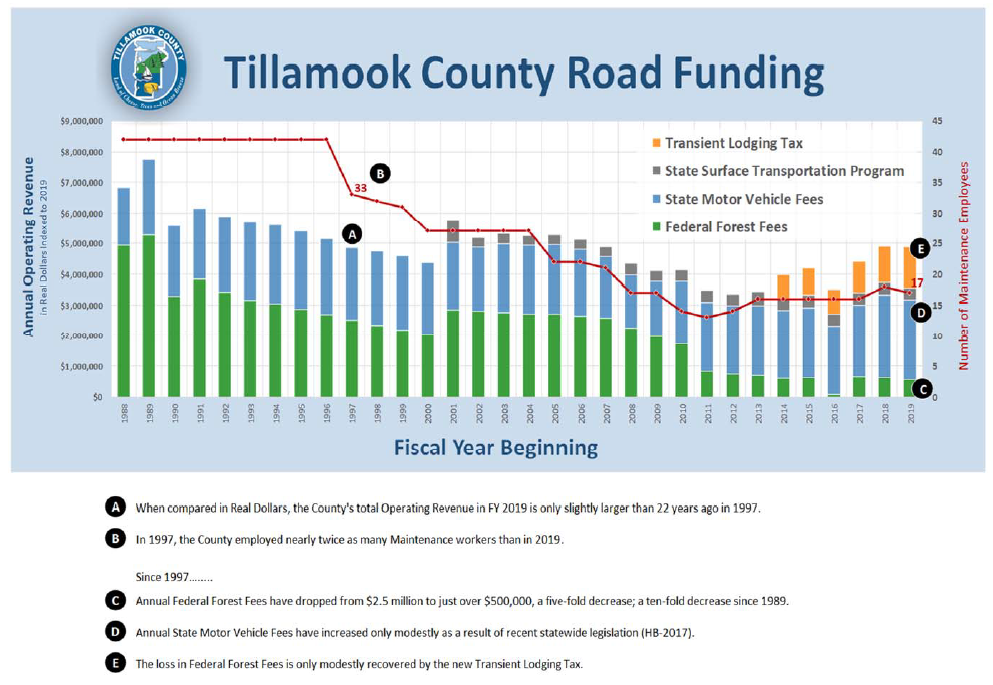 Historic Trends
3
[Speaker Notes: W/O beginning Balance]
RevenueChanges
IIJA – Stabilized Federal Timber Revenue to 2017 dollars


Directly increases Road Operating Revenue by ~$22k
4
Challenges
Staffing
Chips
Russia/Ukraine
Budget
Geography
Storms
5
Waterways
One Bridge per Three Miles
20-ft Federal Bridges
<20-ft Local Bridges
Rain Events

Culverts
4,000
1/3 poor to failing
6
Emergency Bridges
Six Posted at 3 or 10 tons
Fagan – Bridge over Bridge
Moss Creek – Bridge over Bridge
Minich – Deck Replacement
Yellow Fir – Deck Reduction
McKinster – Bridge Removal
Lagler – Rail car over bridge
7
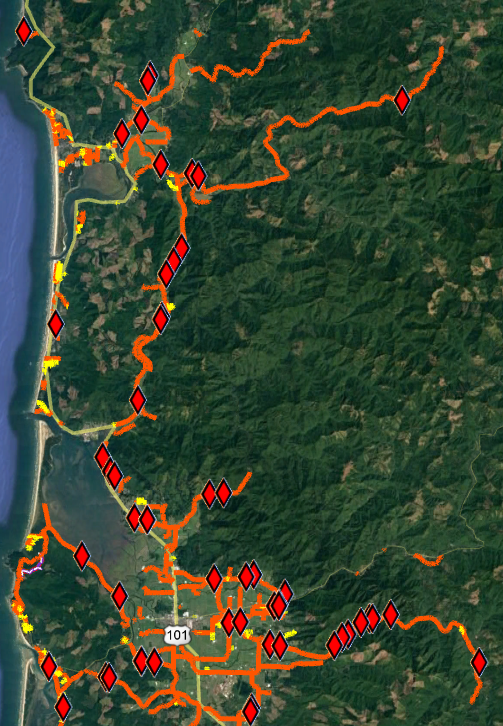 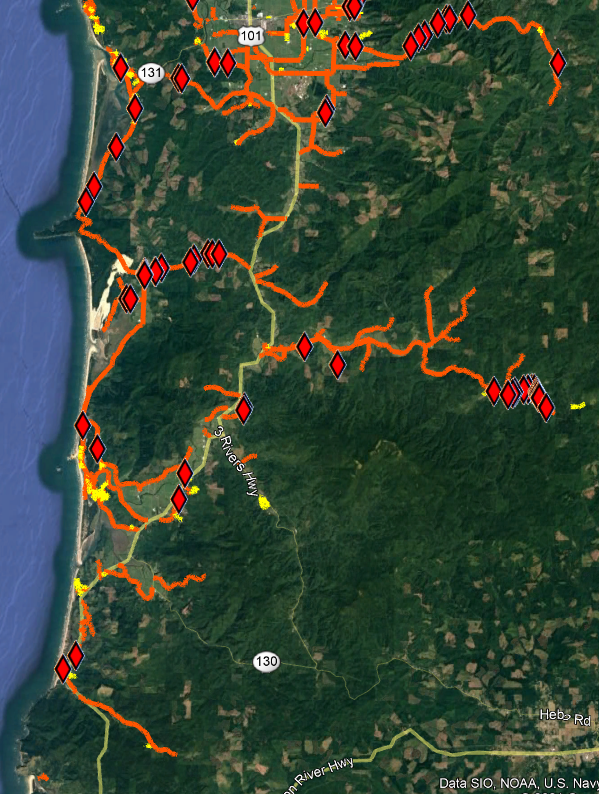 Failing Culverts >24”
8
[Speaker Notes: North left / South right
Inventory Ongoing– 4000 culverts/ 1000 failing
Staff field data collected/ GIS process – Wendy help
No GIS analytics (experience) – manual calcs
Rain / age / undersized / fish…]
Salmon Superhwy
Tillamook Estuary Partnership

Nestucca Neskowin Sandlake Watershed Council
9
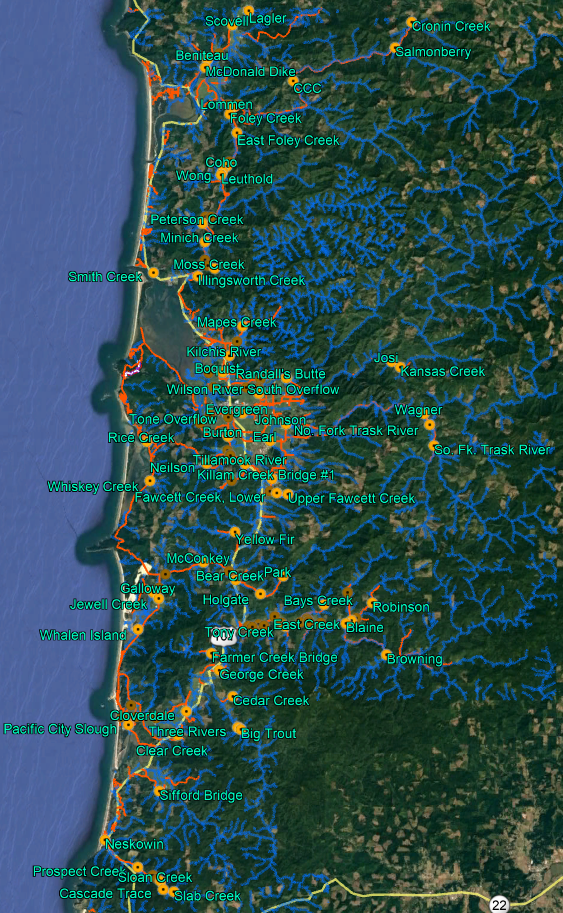 1 bridge every 3 miles
10
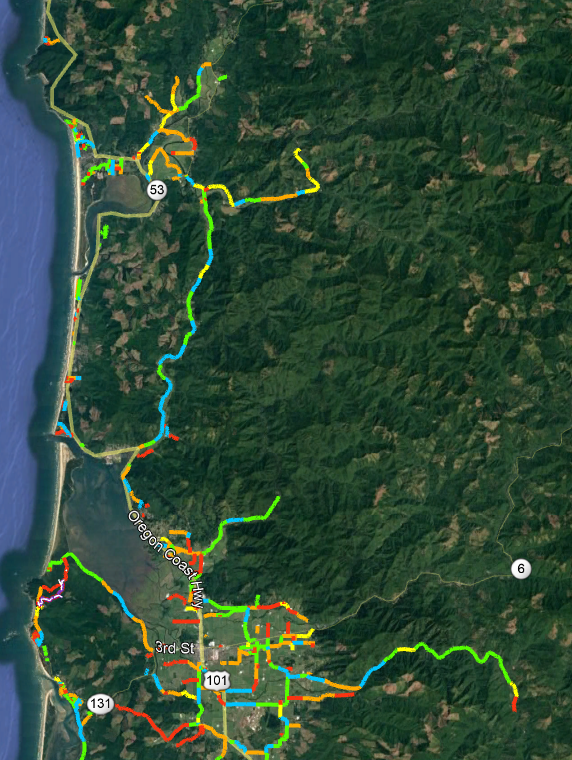 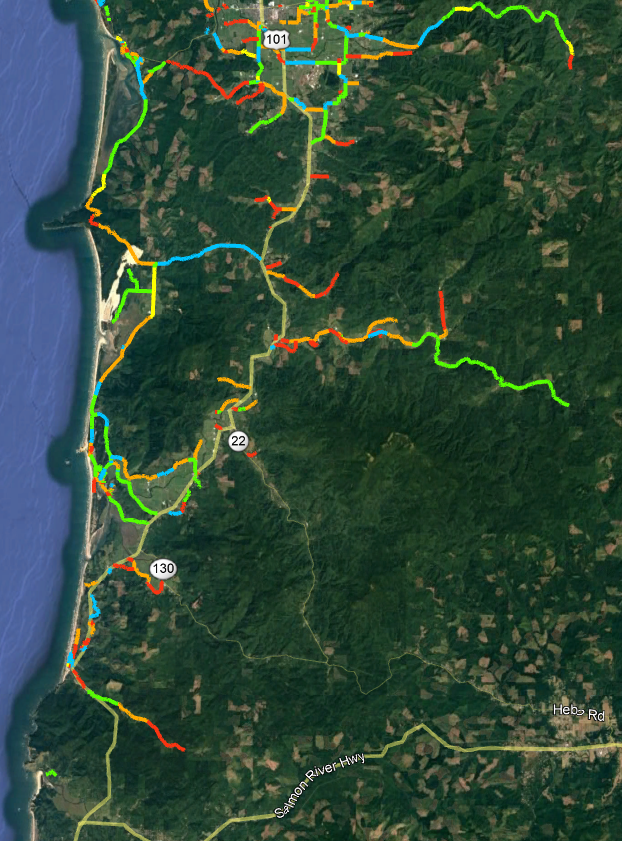 Road Conditions
2020
11
Paving List - Criteria
Funding Partner
Repeating / Consistent Problems
Sole Access < 3 Homes / Businesses
Sole Access > 3 Homes / Businesses
Local Support
Safety Concerns
Budget Adjustment
Road Classification
First Responder Request
Pavement Condition Inventory
Remaining Service Life
Importance to Business
Heavy Vehicle Loading
Tie with other Projects
12
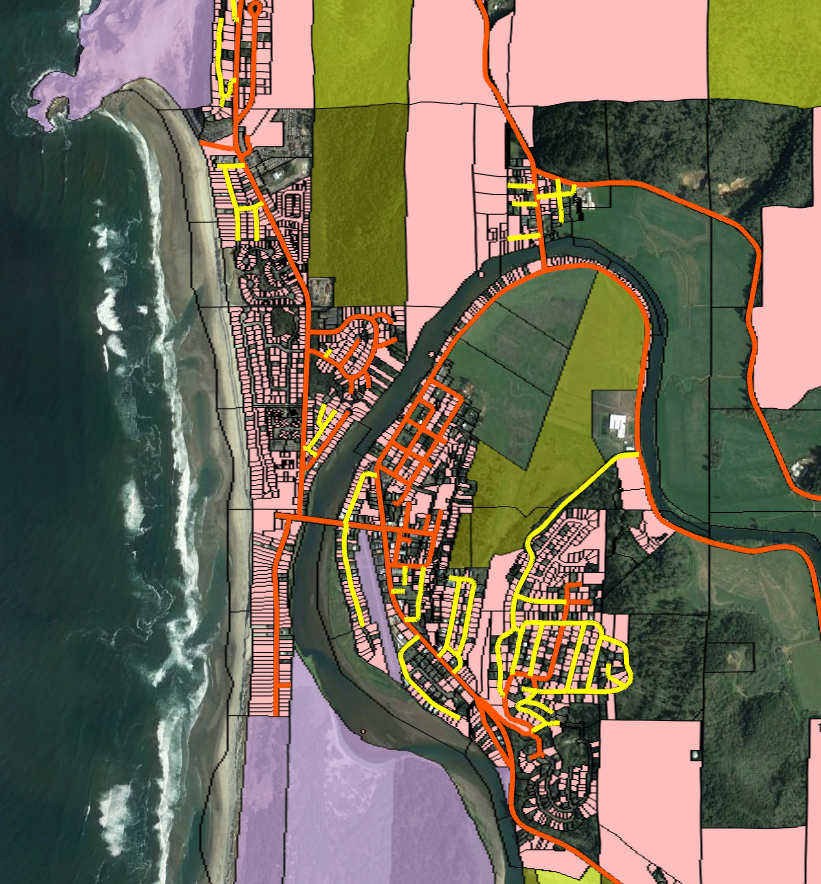 Pacific CityOwnership Maintenance
13
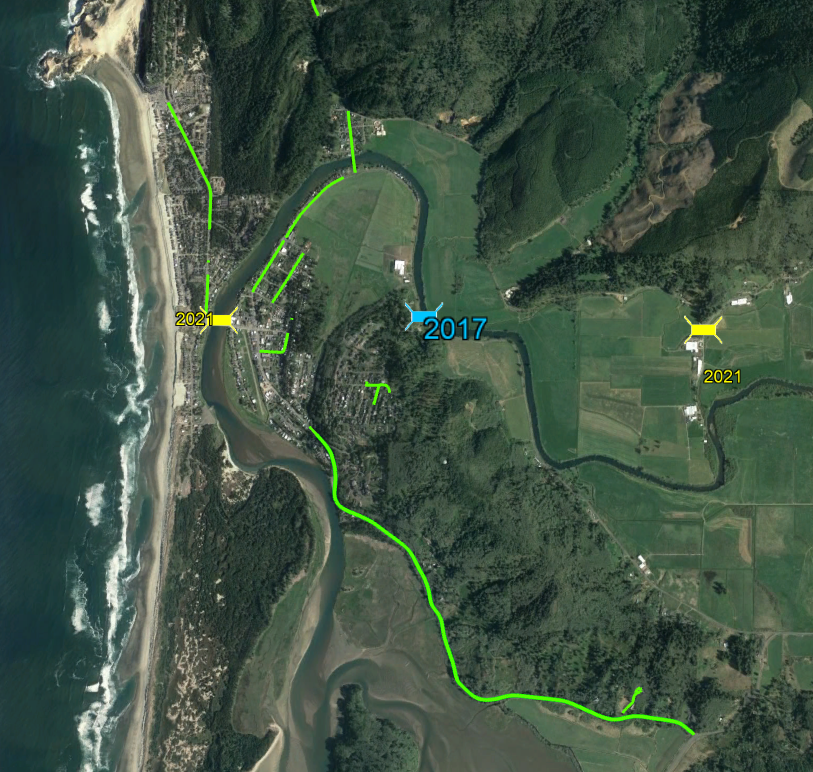 Pacific CityRoadwork
14
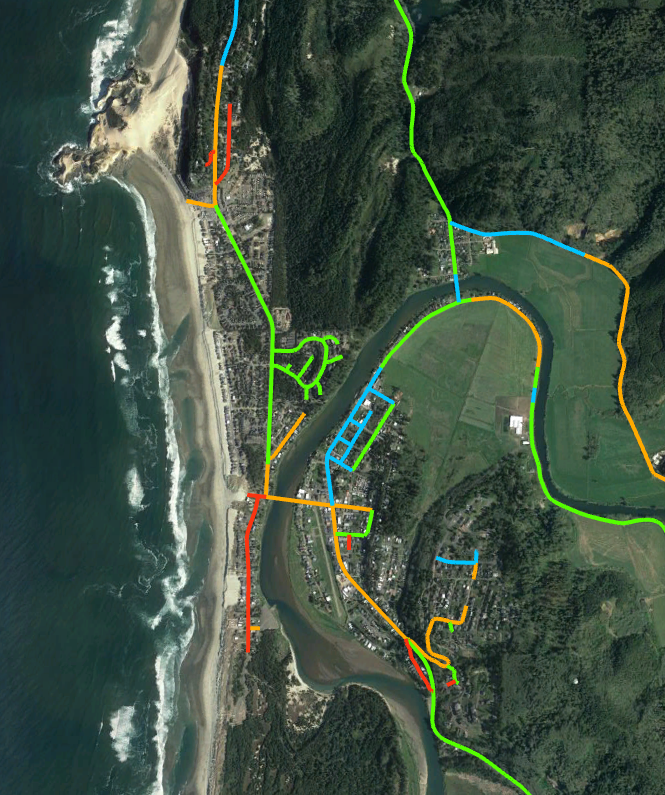 Pacific CityRoad Conditions
Paving
Brooten/Pacific
Limited to $125k
Resort Drive
Deferred
Circle Drive – Reverse Crown Drainage
Sunset Drive – Location of Road
15
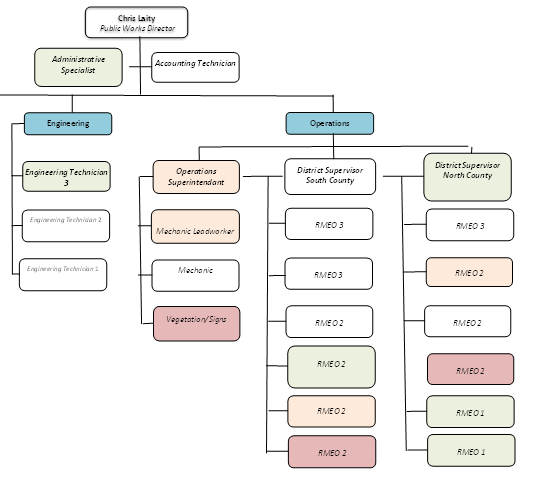 Staffing
16
Comments
Questions
17